Social Studies 
Unit 1: Our Colonial Heritage 
Chapter 1: The World Before the Opening of the Atlantic 
Essential Question: How did American, African, and European cultures differ from another before 1500 ?
Reading Social Studies 
Themes of this Chapter: Economics and Geography 
Journal/Discussion Question: 
What role did economics and geography play in the settlement and exploration of the Americas?
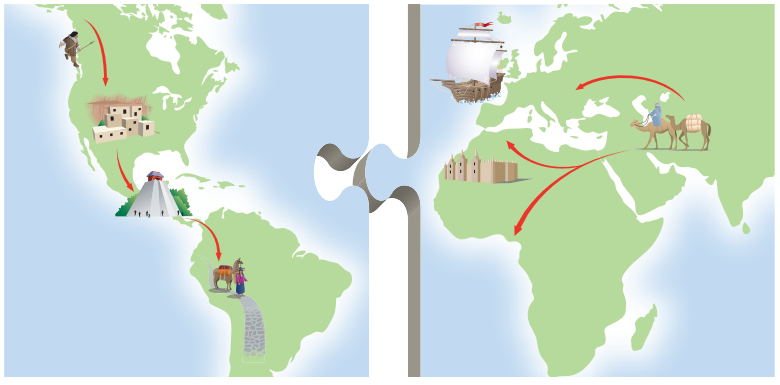 Specialized Vocabulary: Time
Era
CE
Century
AD
BC
BCE
Decade
a period of 10 years _________________
a period of 100 years ________________
a long period marked by great events, developments, or figures_________________
a term used to identify dates that occurred long ago, before the birth of Jesus Christ, the father of Christianity. _________________________
another way to refer to BC dates; it stands for "before the common era" _______________
another way to refer to AD dates; it stands for "common era" ________________
a term used to identify dates that occured after Jesus' birth; it comes from the Latin phrase " the year of the Lord."_______________
Specialized Vocabulary :
 Government and Society
campaign
politics
colony
economics
movement
the art of creating government policies _____________
the study of the creation and use of goods and services
______________________ 
a series of actions that bring about or try to bring about a change in society ________________
an effort to win a political office, or a series of military actions ___________________
a territory settled and controlled by a country ________
Section 1: The Earliest Americans
Main Ideas: 
1.) Climate change allowed Paleo-Indians to begin the first migration to the Americas. 
2.) Early societies existed in Mesoamerica and South America.
Notes: 
- Scientists believe that the migration occurred during the last Ice Age 38,000- 10,000 BC. 
- Migration was possible b/c ocean levels dropped when glaciers formed revealing land 
-Paleo-Indians migrated south to Canada, the U.S and South America over thousands of years following food sources ( hunter-gatherers) 
- Climate Change in 8,000 BC ended the Ice Age 
- Warm Climate builds permanent settlements b/c animal herds and plants 
-Cultures begin to develop Native American societies that adapted to the environment and changed over time. 
-Agriculture begins to expand allowing people to stay in one place.
Unit1_MapActivity.pdf
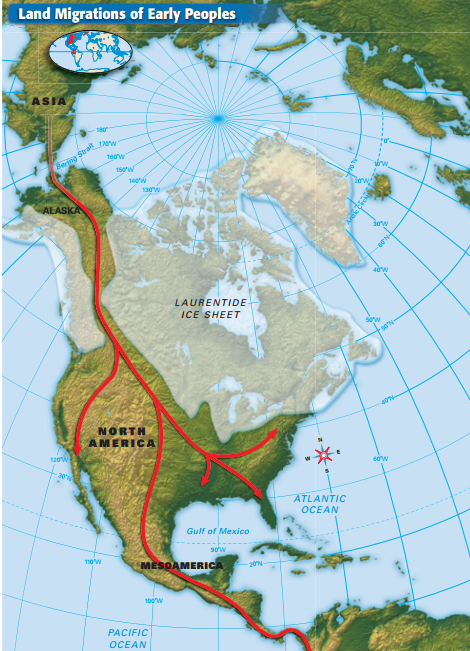 Early Mesoamerican and 
South American Societies
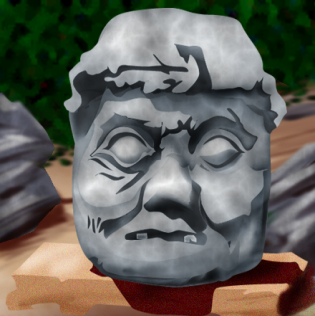 Homework: 
online quiz 1.1 
pg.9 #1&2 in homework section
Section 2: Native American Cultures 
Main Ideas: 
1.) Several early socieites developed in North America long before Europeans explored the continent. 
2.) Geographic areas influenced Native American cultures. 
3.) Native American cultures shared beliefs about religion and land ownership.
Early Societies
Anasazi 
-1500 BC 
-lived in the Four Corners Region where Arizona, Colorado, New Mexico, and Utah meet. 
- adapted to dry environment by growing maize,beans, and squash using early irrigation techniques 
-made baskets, pots, and built underground ceremonial chambers called kivas. 
-lived in clay houses called pueblos and cliff dwellings
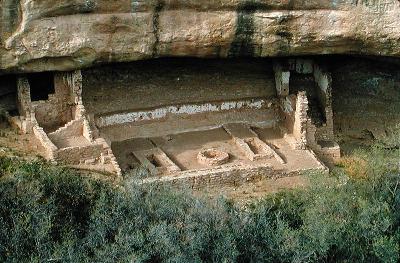 Mound Builders  
- The Hopewell people were a farming society in the Mississippi, Ohio, and lower Missouri river valleys
-Built large burial mounds to bury dead 
-Mississippians took over the same area by 700 AD and had large cities 
-Also built mounds for religious purposes
Native American Cultures
West and Southwest
- lived and traveled in family groups 
-some groups were the Hupa, Miwok, and Yokuts 
-more than 100 languages 
- Pacific coast of present day US and as far east as Nevada 
- adapted to dry climate by planting beans, maize,
-Some Pueblo groups were the Hopi and Zuni
-Some Apache and Najavo lived in this region too.
North and Northwest 
 Inuit and Aleut (Artic) 
-Alaska and Canada 
- both had the same 
language and fished 
and hunted to survive 
Subartic Societies 
-Dogrib and Montagnais 
-some followed seasonal 
migrations, others lived 
in villages. 
Pacific Northwest 
-made totems 
-believed in social 
importance
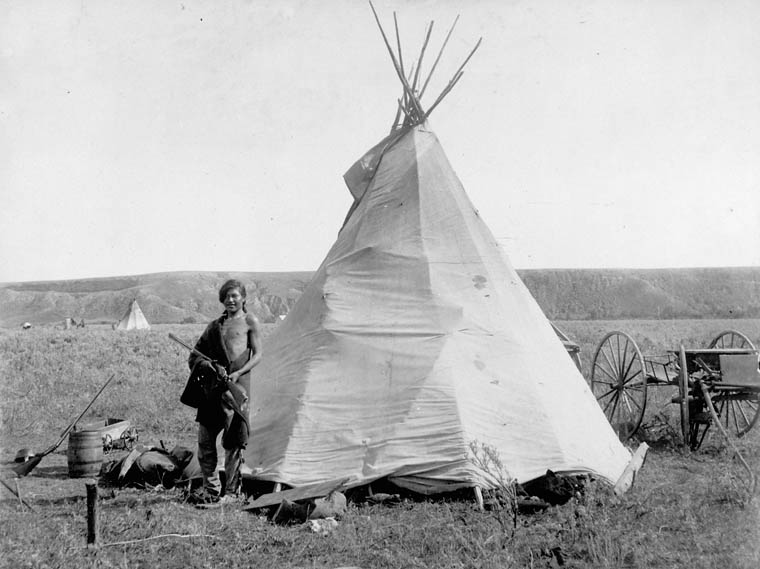 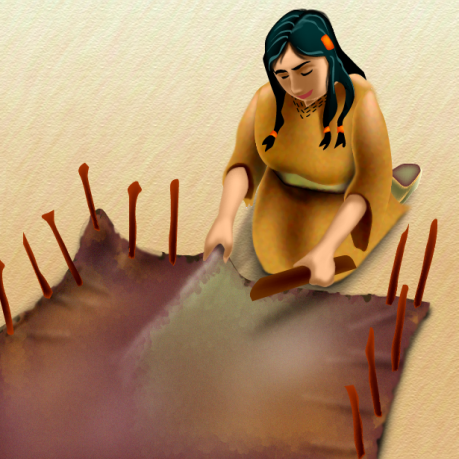 The Great Plains
Most built shelters 
in homemade teepees
that were covered in 
hides from animals they
hunted.
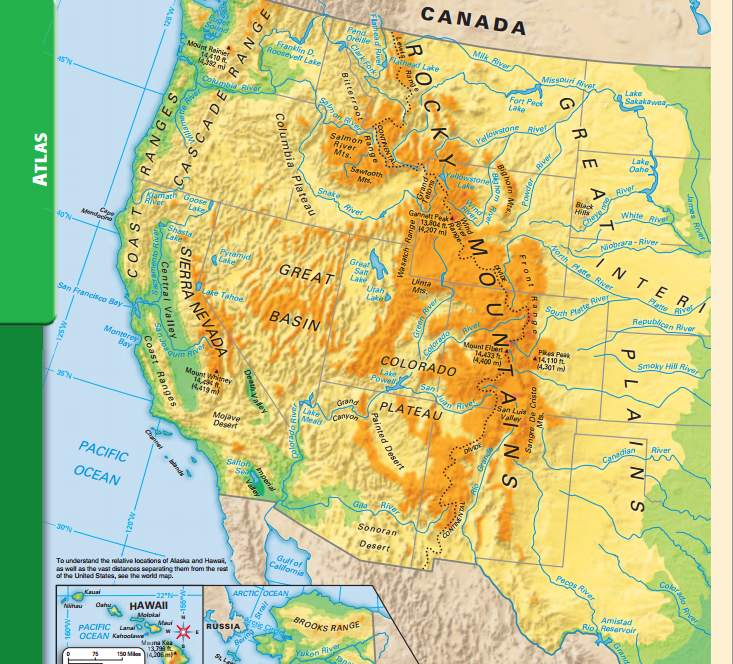 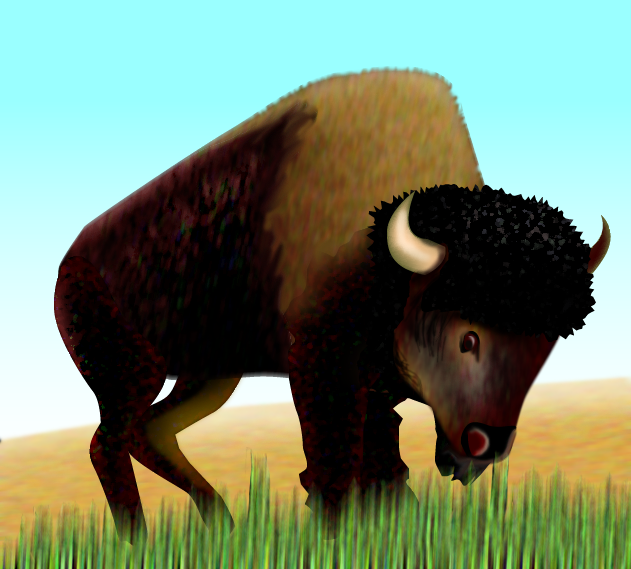 Nomadic Hunters
Some Plains people like the Mandan and Pawnee settled in villiages, lived in lodges, and farmed to survive. 
- Grew beans and squash, and corn 
- Followed a matrilineal society based on their mother's lineage.
Northeast and Southeast
The region was rich in resources
What are the benefits of having these resources ?
Southeast - Cherokee, Creek, Seminole who lived in farming villages governed by councils. 
Northeast- Algonquin -hunted,gathered, fished, and bartered homemade goods . 
East- Iroquois - traders who lived in longhouses 
Created the Iroquois League, an alliance that fought with and worked with other tribes to prevent invasion.
Beliefs
Nature -spiritual forces 
were everywhere in all
parts of the Earth. Animals 
and plants were spirits that 
Native American cultures 
honored.
Many preformed ceremonies and prayed to their protectors
Not politically driven. Cultures were not interested in starting empires or big units.
Property- an individuals property
only applied to one's crops.
Other land was for everyone
 to enjoy. Land was special and 
should be preserved for future 
generations.
Group Activity - p 15. #4 Comparing and Contrasting 
In groups create a graphic organizer like the one on page 15 in your notebooks. You will be asked to share your groups' findings with the class.
Homework 
Section 2 Assessment p 15 
1-3
North/Northwest
Northeast and Southeast
West and Southwest
Great Plains
Attachments
Unit1_MapActivity.pdf